Computer Networking
Lecture 02:Exploring the Network
Dr. Muamer Mohammed
[Speaker Notes: Cisco Networking Academy program
Computer Networking
Chapter 1: Exploring the Network]
Chapter 2: Objectives
After completing this chapter, students will be able to:
Explain the topologies and devices used in a small- to medium-sized business network.
Explain the basic characteristics of a network that supports communication in a small- to medium-sized business.
Chapter 2
1.1 Client & Server 
1.2 The Network as a Platform
1.3 Network Devices
1.4 Summary
[Speaker Notes: Chapter 1 Sections]
1.1  Globally Connected
[Speaker Notes: Cisco Networking Academy program
Introduction to Networks
Chapter 1: Exploring the Network]
Providing Resources in a NetworkClients and Servers
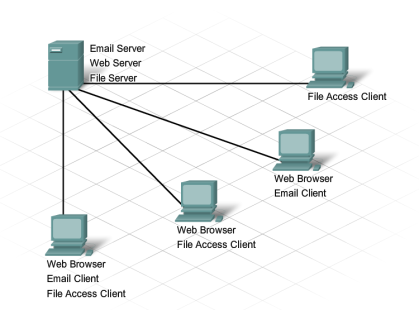 [Speaker Notes: 1.1.2.2 Clients and Servers
1.1.2.3 Clients and Servers (Cont.)]
Providing Resources in a NetworkPeer-to-Peer
[Speaker Notes: 1.1.2.4 Peer-to-Peer]
Network As A Platform
Media on a network can be varied.
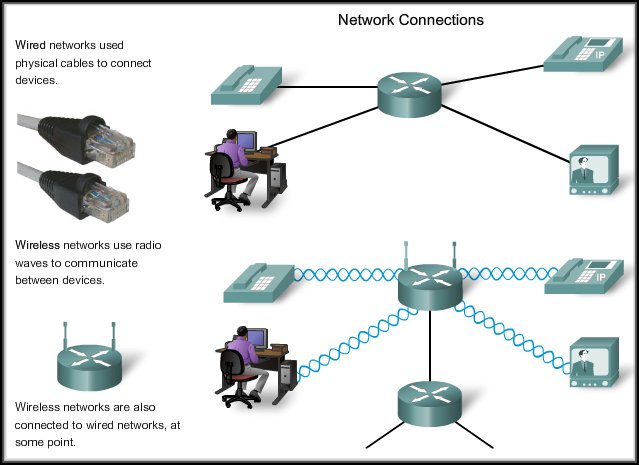 Network As A Platform
Devices on a network – Common Symbols
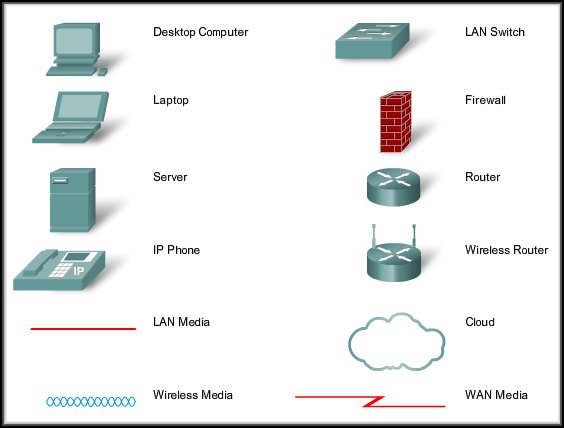 Switches
Routers
Firewalls
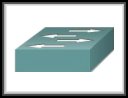 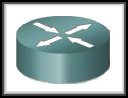 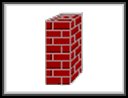 Hubs
Access Points
Multiplexers
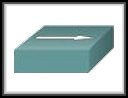 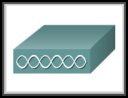 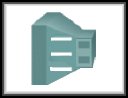 Intermediary Devices
Manage data as it flows through the network.
Some use the destination host address and network interconnection information to find the best path through the network.
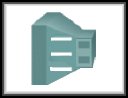 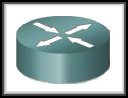 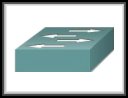 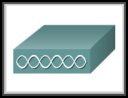 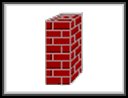 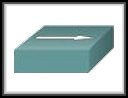 Intermediary Devices
Regenerate and retransmit data signals.
Maintain information about what pathways exist through the network and internetwork.
Notify other devices of errors and communication failures.
Direct data along alternate pathways when there is a link failure.
Classify and direct messages according to QoS priorities.
Permit or deny the flow of data, based on security settings.
Converged NetworksPlanning for the Future
[Speaker Notes: 1.3.1.2 Planning for the Future]
Reliable NetworkSupporting Network Architecture
As networks evolve, we are discovering that there are four basic characteristics that the underlying architectures need to address in order to meet user expectations: 
Fault Tolerance
Scalability
Quality of Service (QoS)
Security
[Speaker Notes: 1.3.2.1 The Supporting Network Architecture]
Network TrendsNew trends
Some of the top trends include:
Bring Your Own Device (BYOD)
Online collaboration
Video
Cloud computing
[Speaker Notes: 1.4.1.1 New Trends]
Network TrendsOnline Collaboration
[Speaker Notes: 1.4.1.3 Online Collaboration]
Network TrendsVideo Communication
[Speaker Notes: 1.4.1.4 Video Communication]
Network TrendsCloud Computing
Cloud computing offers the following potential benefits:
Organizational flexibility
Agility and rapid deployment 
Reduced cost of infrastructure
Refocus of IT resources
Creation of new business models
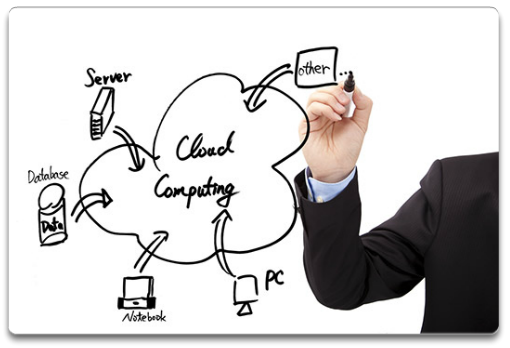 [Speaker Notes: 1.4.1.5 Cloud Computing]
Networking Technologies for the HomeTechnology Trends in the Home
[Speaker Notes: 1.4.2.1 Technology Trends in the Home]
Exploring the NetworkingSummary
In this chapter, you learned:
Networks and the Internet have changed the way we communicate, learn, work, and even play. 
The Internet is the largest network in existence. In fact, the term Internet means a ‘network of networks. The Internet provides the services that enable us to connect and communicate with our families, friends, work, and interests.
[Speaker Notes: Chapter I Summary]
Thank you
[Speaker Notes: 1.1.2.4 Peer-to-Peer]